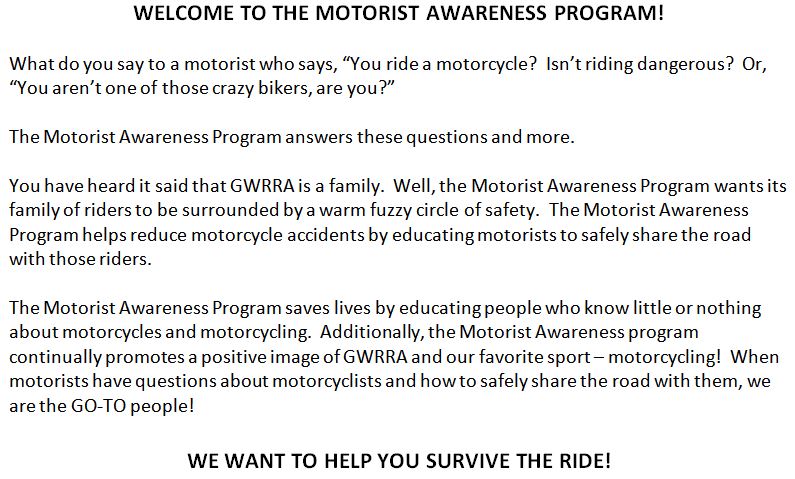 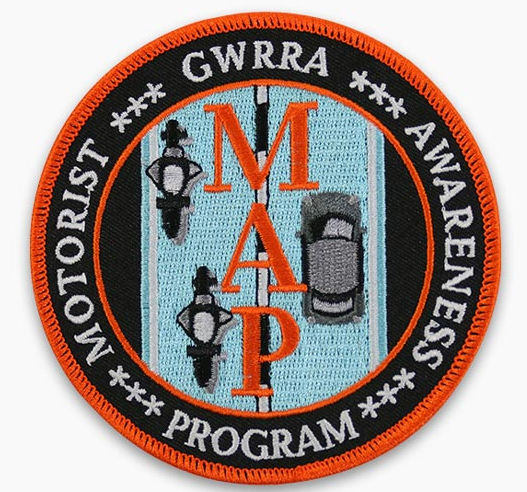 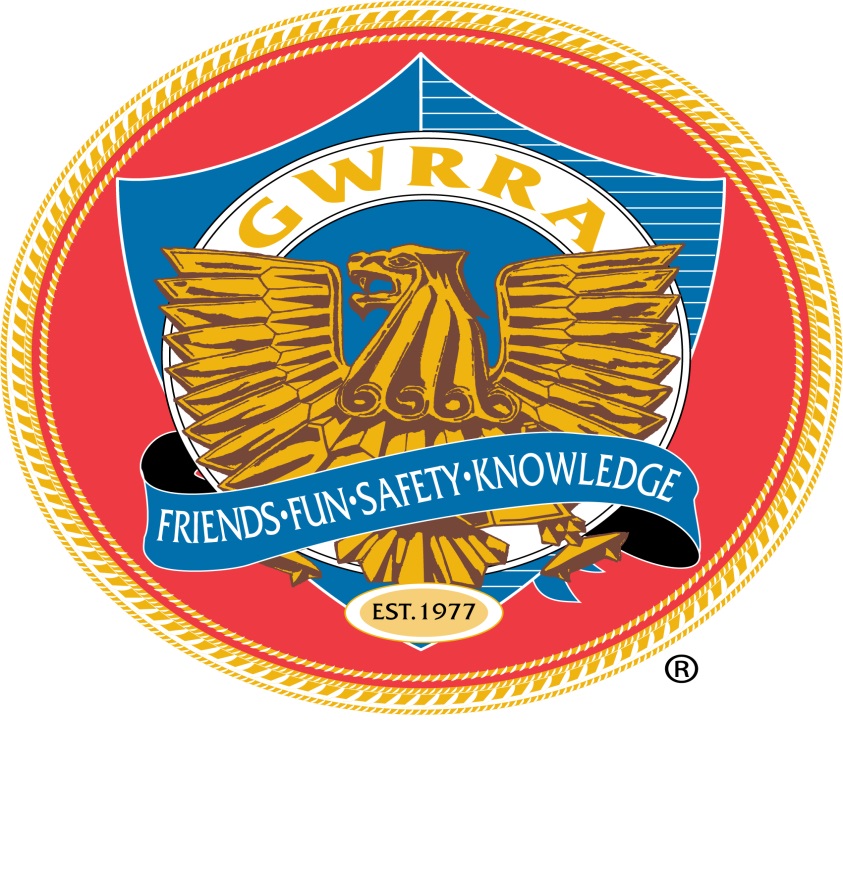 Motorist Awareness
Mini Make-A-Point
©
Ready For A Quiz?
Put your smart phones away!
This cat’s name is Sam
Who is the Artist?
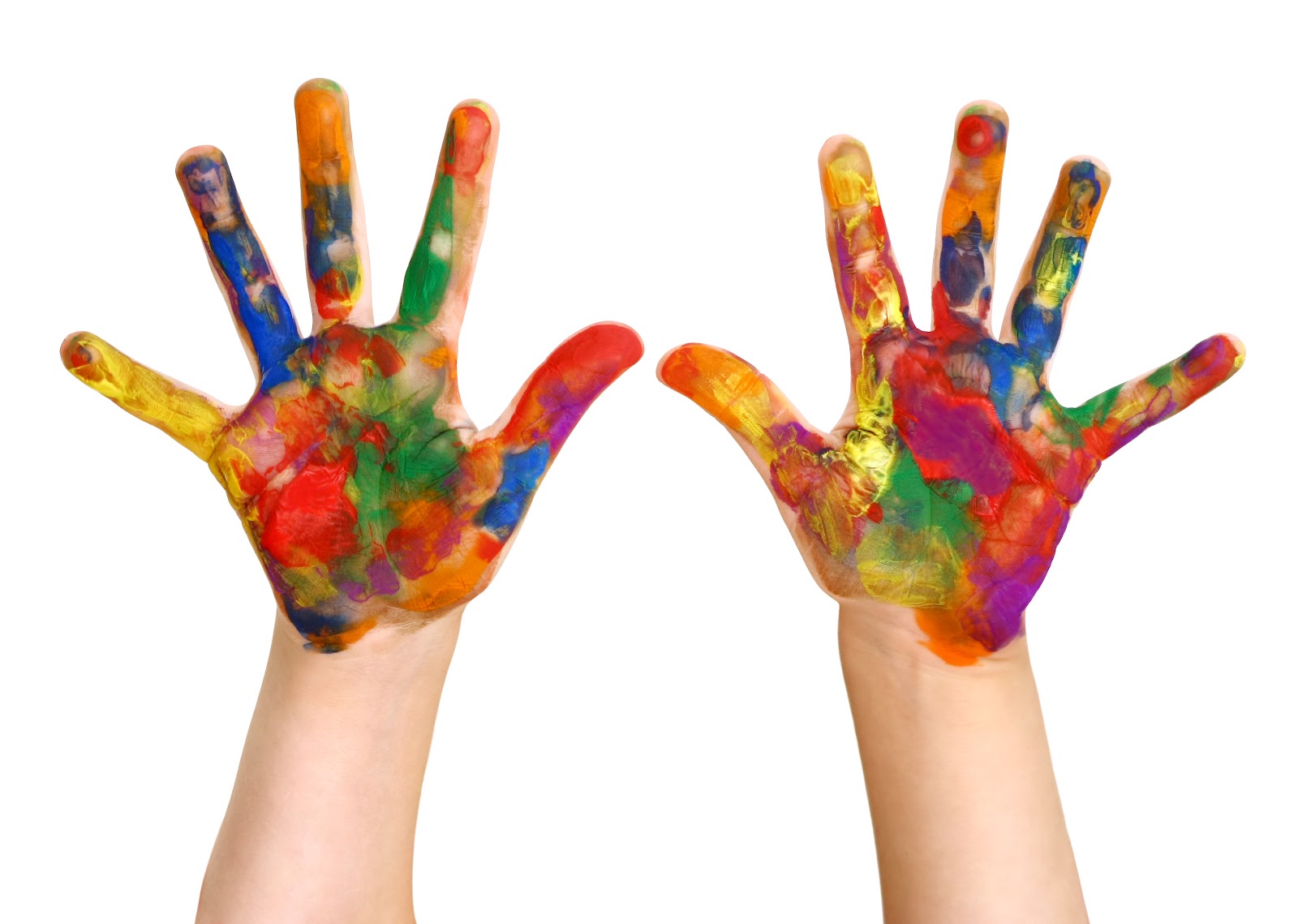 Is it my next door neighbor’s daughter?
[Speaker Notes: n]
An art student?
Or a famous artist?
This painting is from a series called, “25 Cats Named Sam.”
Andy Warhol
Lets do another one!
Pick 1
Who DID NOT Graduate From  College?
Played Guitar For Queen
Brian May
Professional Basketball Player
Shaqille O’Neal
News Anchor – ABC News Tonight
Peter Jennings
Actress – Pitch Perfect and Bridesmaids
Rebel Wilson
Astronaut and Senator
John Glenn
Peter Jennnings – Anchor ABC News
John Glenn – Astronaut and Senator
Peter Jennings does not have a college degree.
John Glenn received a degree 20 years after his first space flight!
Brian May – PhD in Astrophysics
Shaquille O’Neal – PhD in Education
Rebel Wilson – Degrees in Mathematics and Law
All of the above have advanced degrees
What does this have to do with Motorist Awareness?
Motorist Awareness
Bias and Stereotypes
Stereotyping is not limited to those who are biased.
We use stereotypes all the time.
They are a kind of mental shortcut.
Research shows that we ALL use categories to make sense of the world around us.
Our ability to categorize and evaluate is an important part of human intelligence.
Stereotypes May Have Emerged from Group Dynamics
Connections made often enough in the conscious mind eventually become unconscious stereotypes or bias.

These connections come from mass media, peer pressure, and other cultural sources. 

Many children have entrenched and definite stereotypes by the age of five.

People can teach themselves to weaken negative stereotypes by pausing to examine conscious facts.

This is called, “de-automization”
When Motorists “Think Motorcycles”
Or this?
Do they think this?
This?
Or This?
This
Or This
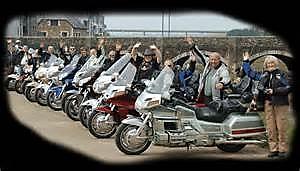 This?
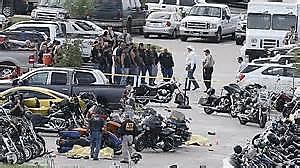 Or This?
The media doesn’t really help.
How Do We Fix This?
Remember–In 2013:

There were 4668 motorcycle fatalities and 
8800 injuries
Riders were 26 times more likely to die in a crash and 
5 times more likely to be injured
Queen Latifah
We can help drivers question their negative stereotypes and SEE the responsible rider…
by constantly giving them positive images.
And by riding as often as you can!
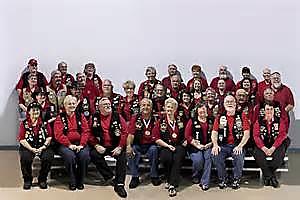 If you can’t ride, wear your vest! Wear it to the grocery store or the mall!
Because we have Mad Ninja Skillz…and we are Great Ambassadors for our sport!
Summary
We had a fun quiz.

We learned a big word.  What was it?

We saw examples of stereotypes.  Can you name some of them?

We learned that we can help motorists question their negative stereotypes. 

We have a few suggestions for “accentuating the positive.”  What is one of them?
Thanks!!!!!!
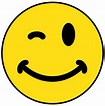